TERENSKA NASTAVA ZAGREB – HRVATSKO ZAGORJE
OD 23. LISTOPADA DO 25. LISTOPADA 2019.
UČENICI 4. RAZREDA
UČITELJICA JASNA DODIĆ-MATOŠIN
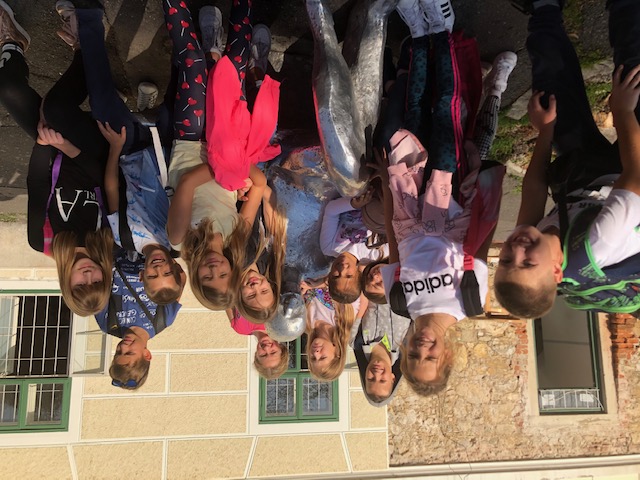 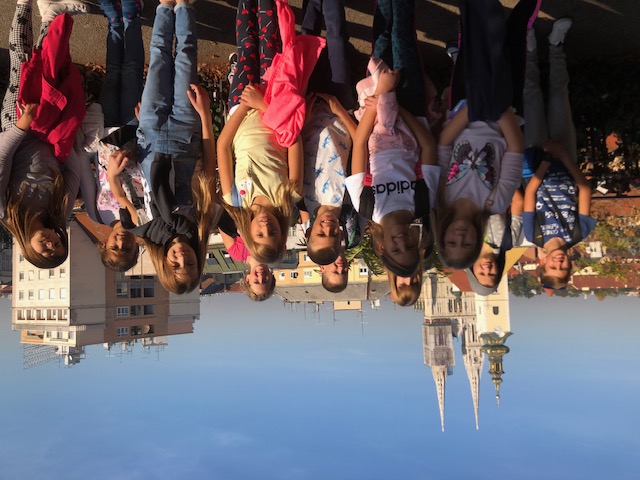 OBILAZAK KAPTOLA I GORNJEG GRADA
Turisti u razgledanju grada.
Šetnja s vodičem.
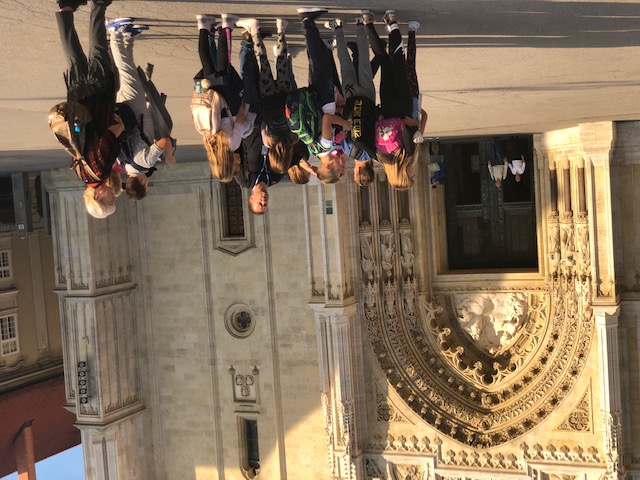 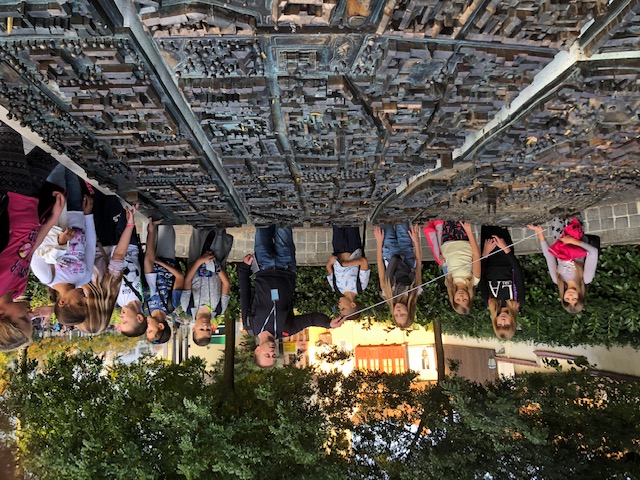 KAPTOL  I GORNJI GRAD
Vodič nam je sve ispričao, ali i mi smo puno toga naučili prije polaska.
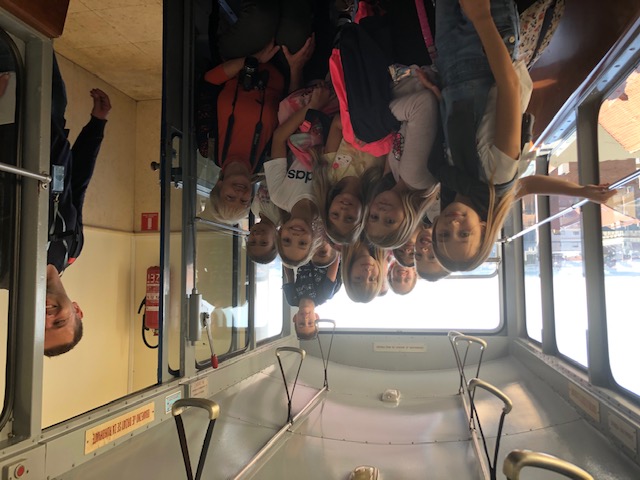 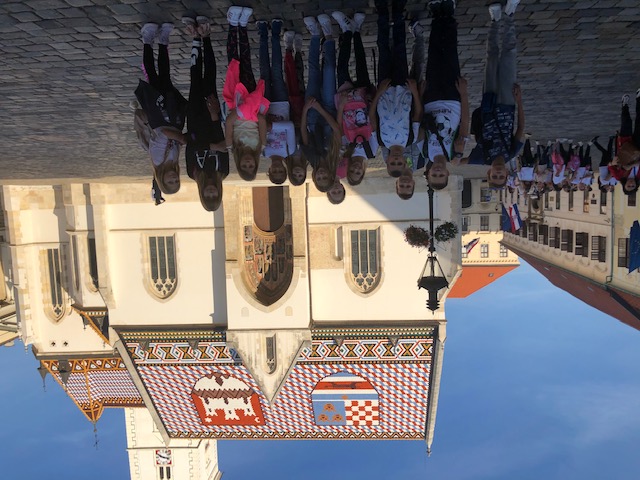 KAPTOL – GORNJI GRAD
Vožnja uspinjačom
Crkva Sv. Marka
Ispred HNK zabavljale su nas konkubine
Vrijeme predivno, raspoloženje maksimalno!
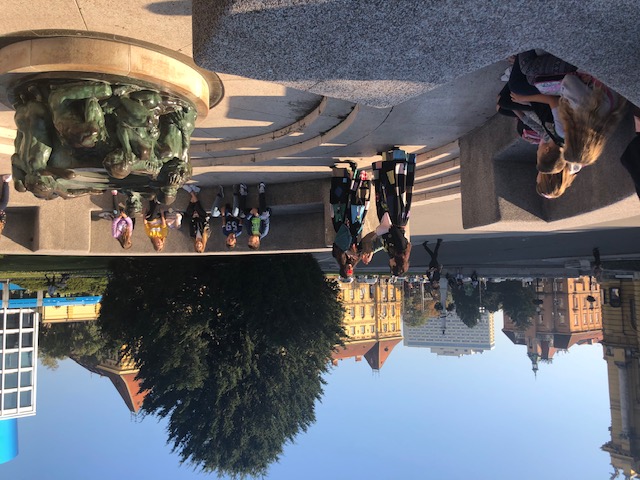 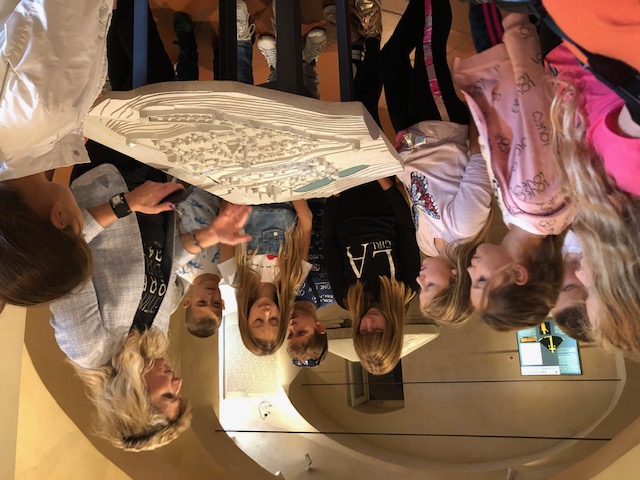 Muzej grada Zagreba
Prošlost grada najbolje se uči u muzeju.
Muzejski pedagog nam je ispričao puno zanimljivosti o gradu Zagrebu.
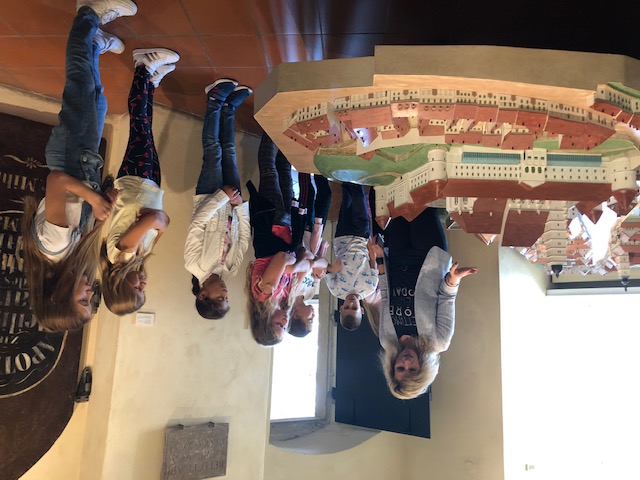 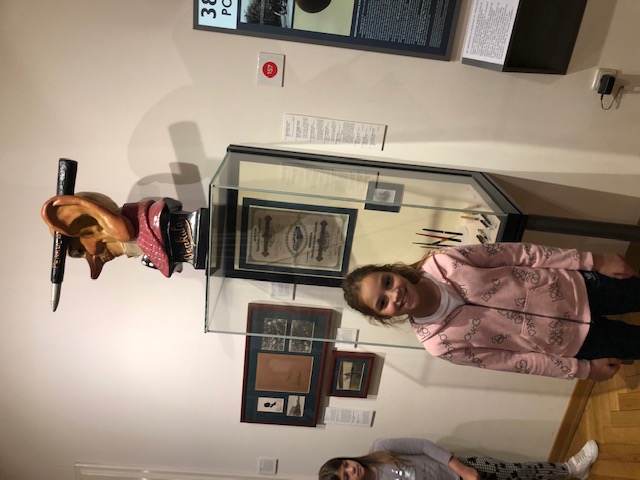 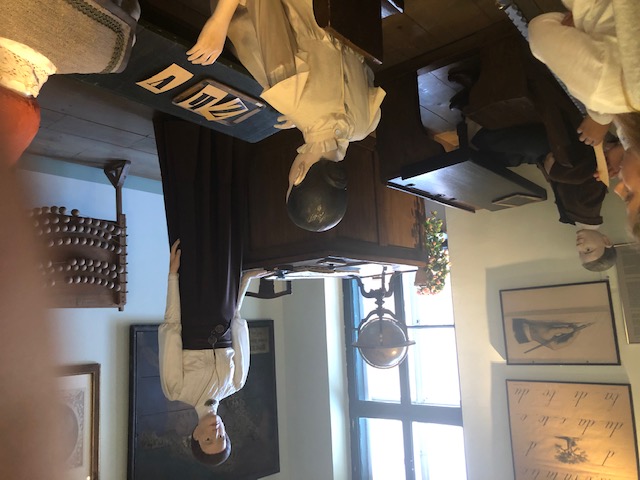 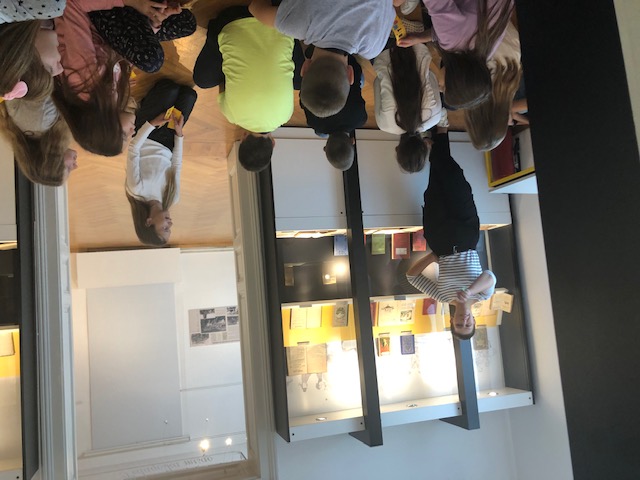 Hrvatski školski muzej u Zagrebu
Kako je izgledala škola u prošlosti saznali smo u Hrvatskom školskom muzeju.
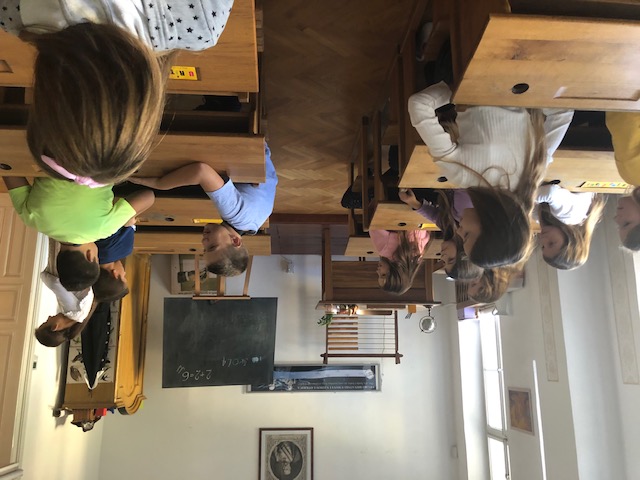 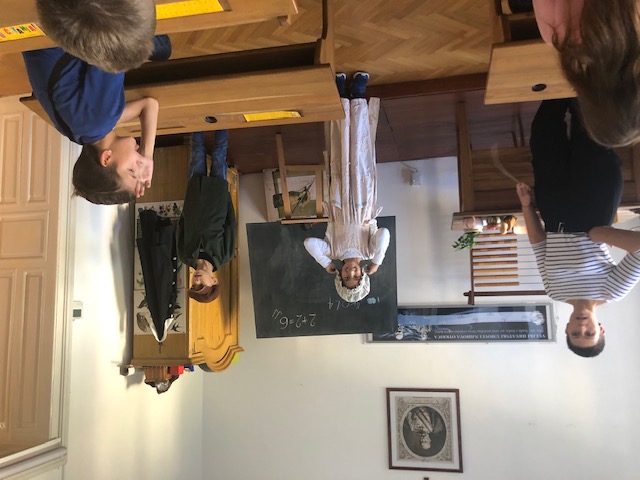 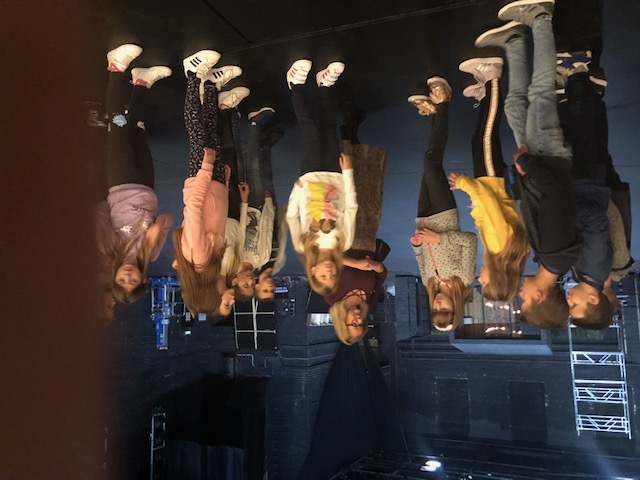 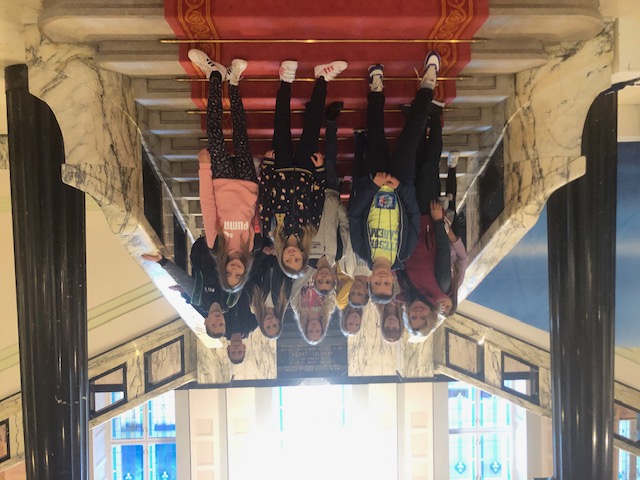 HRVATSKO NARODNO KAZALIŠTE I HRVATSKI SABOR
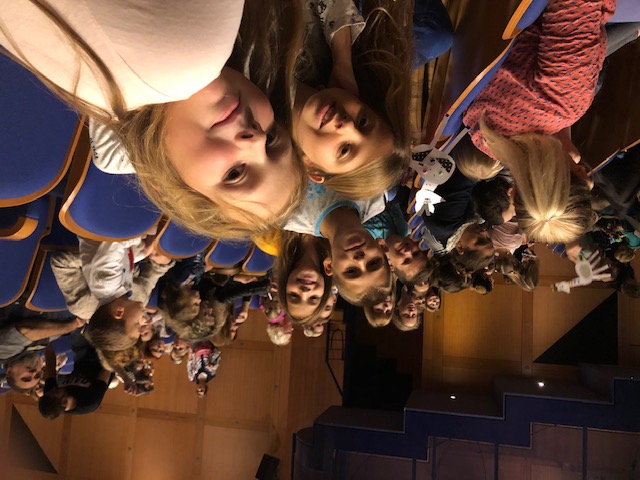 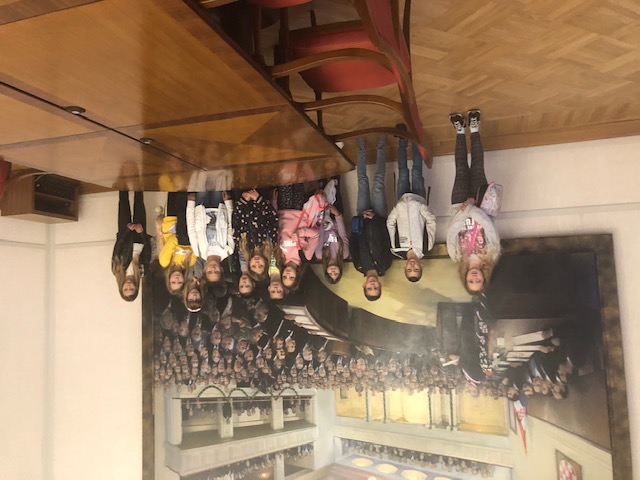 Netko od nas će možda nastupati na daskama koje život znače, a netko se baviti politikom.
HRVATSKO ZAGORJE – MUZEJ „STARO SELO” KUMROVEC
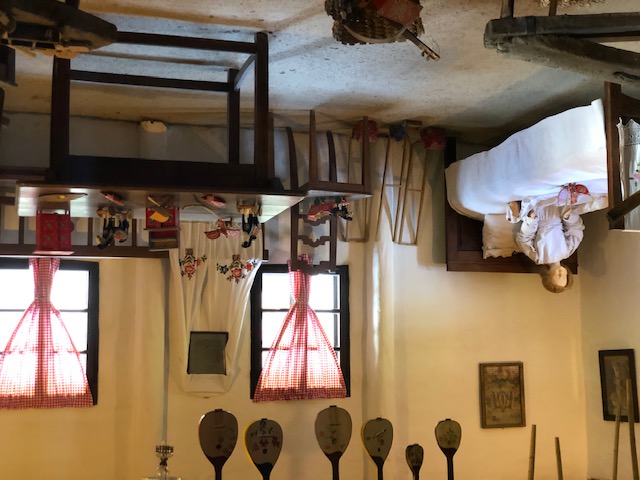 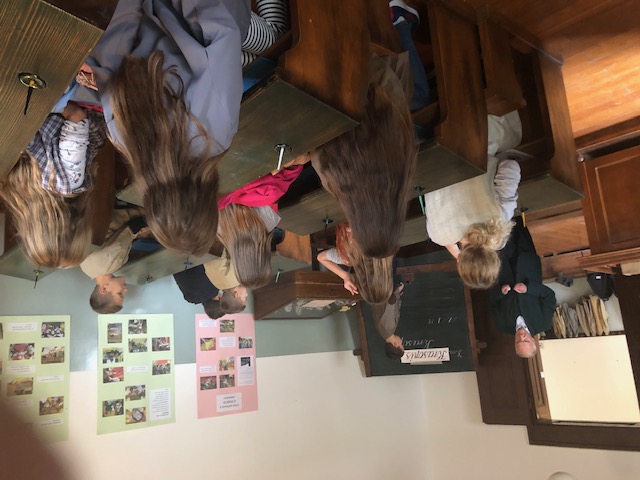 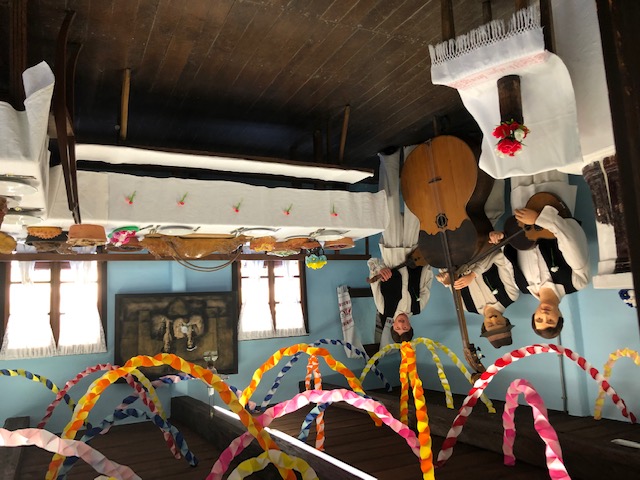 Kako je izgledao žovot na selu u 19.stoljeću saznali smo u muzeju na otvorenom.
U staroj učionici učili smo pisati krasopis. Nije nimalo lako, vjerujte nam.
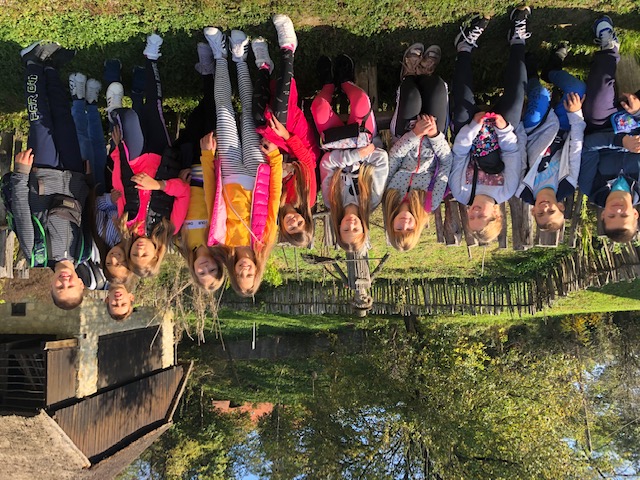 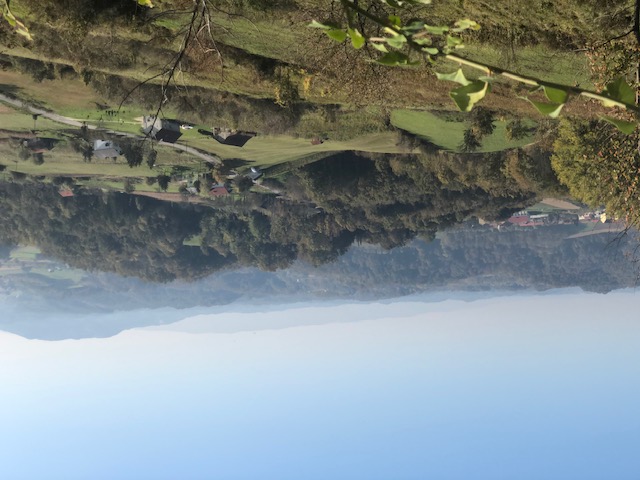 KULTURNA BAŠTINADVORAC VELIKI TABOR
Prekrasno Hrvatsko zagorje i dvorac Veliki Tabor - nezaboravan dan.
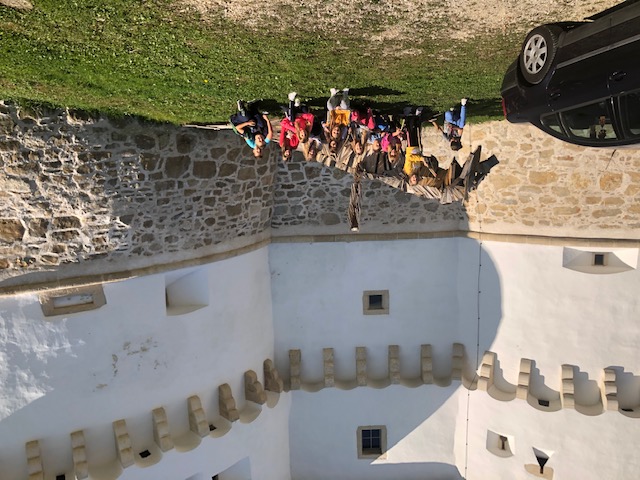 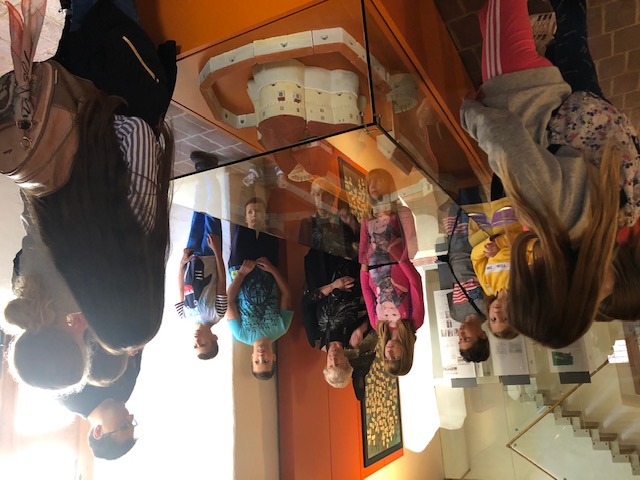 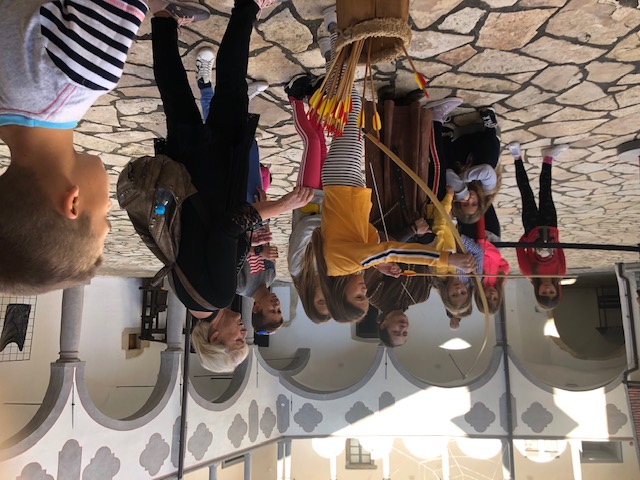 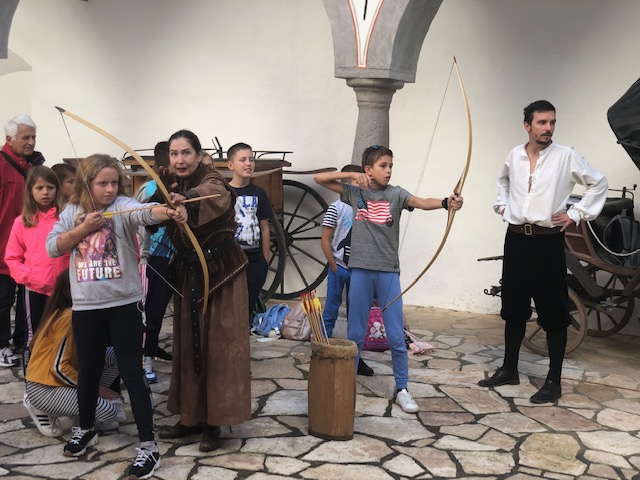 DVORAC VELIKI TABOR – RADIONICA STERELIČARSTVA
Uz vrhunske mentore okušali smo se i u streličarstvu.
Neki od nas kupili su luk i strijelu i odlučili  kod kuće nastaviti s vježbanjem.
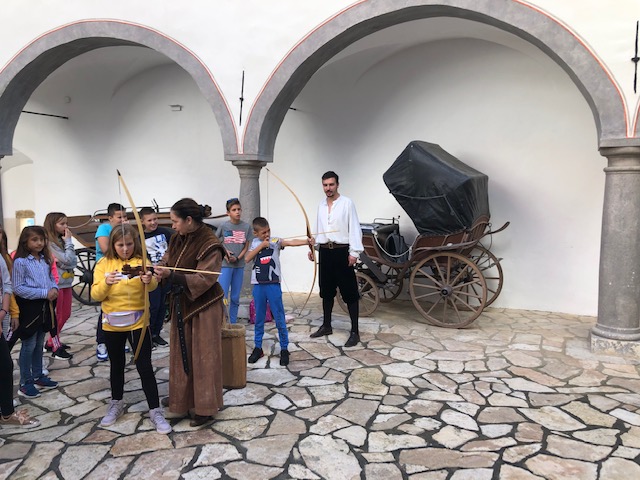 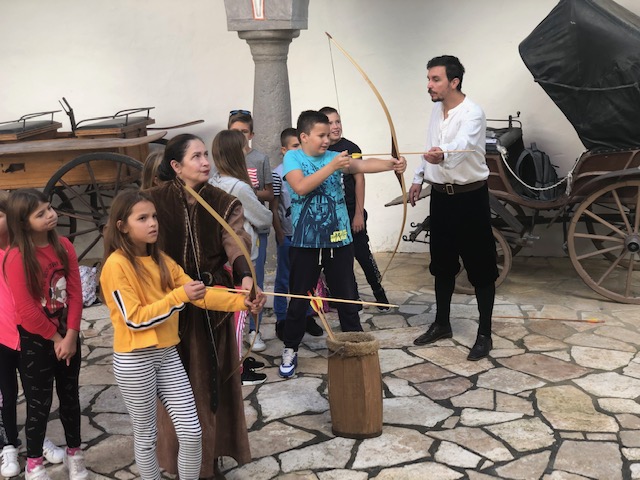 BILO NAM JE: ZABAVNO, POUČNO, LIJEPO, NEZABORAVNO ....
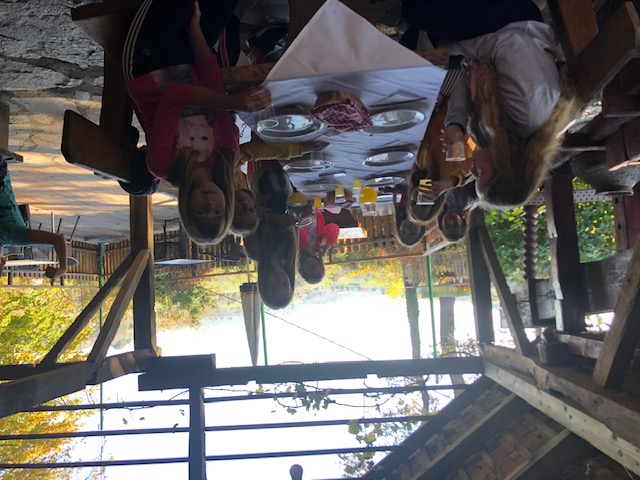 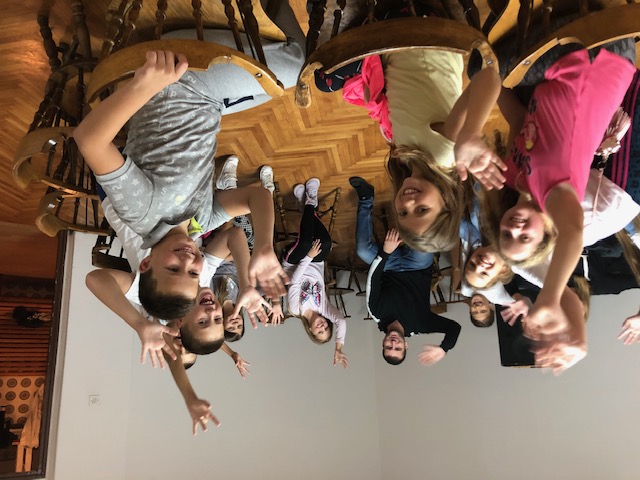